Social security Acts
Dr W. Waweru
objective
Define  social securities
NSSF
NHIF
Define the role of the Doctor in the implementation of  this social securities
Dr W. Waweru
9/2/2018
2
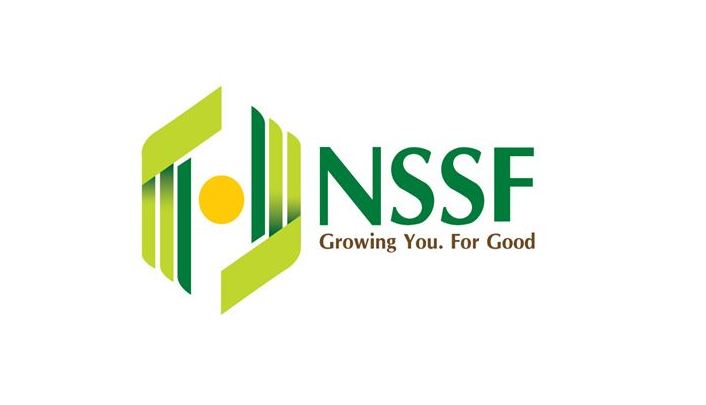 Dr W. Waweru
9/2/2018
3
NSSF
National  Social Security Fund
Parastatal  that is responsible for
	1. collection
	2. safekeeping 
	3. responsible investment 
	4. distribution 
Of retirement funds for those in formal and informal employment 
Participation of both employer and employee is compulsory
NSSF is  both a provident  and (pension) fund
Dr W. Waweru
9/2/2018
4
Founded in 1965 as a social security for those in government employment(formal employment)
Social security
Enshrined in article 22 of the universal declaration of human rights (economic, social and cultural)
Well being of residents in a country. Called welfare in America
Dr W. Waweru
9/2/2018
5
Kenya demographics 2017
0-14  = 40.0 2%
15-24  = 19.15%
25-54 = 33.91%
55-64 = 3.92%
65+ =3%
Total dependency ratio = 78.3%
Youth dependency ratio =73.7%
Elderly dependency ratio = 4.6%
Life expentancy – 64.3years
Male=62.8yrs   Female =65.8yrs
Dr W. Waweru
9/2/2018
6
(ILO)Social security covers
Old age pensions
Survivors benefit  (widows, Orphans)
Family benefit (Child maintenance)
Medical care (morbid/pregnancy)
Maternity benefits
Unemployment benefits
Sick leave benefits
Disability benefits
Employment injuries
Those that cannot attain a guaranteed social minimum (welfare)
Dr W. Waweru
9/2/2018
7
Social insurance
Pensions
Disability
Survivor benefits
Unemployment

ILO only 27% of the world population has access to comprehensive social security
Dr W. Waweru
9/2/2018
8
NSSF act No. 45,  2013.  previously cap 258 (2013)
Anchored in Article 43(1)(e) and 21 of the constitution of Kenya, 
vision 2030  (economic ,social and political)
Nation social protection policy 2013.
 EAC common market protocol 
 1952 convention 102 of ILO
Dr W. Waweru
9/2/2018
9
Mandatory national scheme for public good
Financial security upon retirement
Benefits 
Age/retirement -50+yr or retirement at 60yr
Survivors  benefit – payable to survivors if had contributed at least 36months if not a lumpsum paid out.
Invalidity benefit – advice of medical board physical or mental disability. Contributed at least 36mths.
Funeral grant-10,000kes. Contributed at least 6mths. Apply within 60day of death.
Emigration benefit- emigrating to non member state with no intention of returning
Dr W. Waweru
9/2/2018
10
Provident fund
age benefit – 50yr and retired
survivors benefit- payable to survivors upon death
Invalidity benefit- certified by medical board
emigration- to non member states
Dr W. Waweru
9/2/2018
11
Dr W. Waweru
9/2/2018
12
NHIF Act 9 of 1998
state parastatal  initially established as a department  under ministry of health 1966 
Accessible, Affordable, Sustainable , Equitable and Quality social health insurance
Optimal utilization of resources (members contribution)
Contribution  by employees  deductions and volutary contributions
Dr W. Waweru
9/2/2018
13
The vehicle for universal health care
Kenya Essential  healthcare Package
Consultation
Lab investigations
Drug administration
Dental health care
Radiological examinations
Nursing and midwifery
Surgical services
Radiotherapy
physiotherapy
Dr W. Waweru
9/2/2018
14
Basic care and tertiary care i.e .
	-specialised surgical care
	-management of chronic diseases
	-ICU care 
	-cancer care
Dr W. Waweru
9/2/2018
15
Doctors responsibilities
Encourage those not aware to enroll to NSSF and NHIF
Submit deduction of workers employed in their private clinics/hospitals and homes
Advising those with medical disability for early retirements
Assessment of workers for early retirement on medical grounds  in medical boards constituted by  social securities.
Prudent/ethical utilization of members resources for sustainability
Dr W. Waweru
9/2/2018
16
Be part of the solution and not 		The problem
Dr W. Waweru
9/2/2018
17